Pitanja upravljanja dugom i upravljanja gotovinom u Mađarskoj tijekom pandemije 

András Réz – zamjenik glavnog direktora, Agencija za upravljanje dugom
Tamás Pál Török – voditelj odjela, Državna riznica, Mađarska
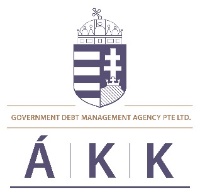 1
Utjecaji krize
Mjere za suočavanje sa zdravstvenim učincima epidemije te za ublažavanje negativnog utjecaja na gospodarstvo prisutne su u velikoj mjeri diljem svijeta. 
Mađarska je imala čvrste temelje i stabilne javne financije zahvaljujući dosljednim gospodarskim politikama iz prethodnih godina, stoga je epidemija u ožujku/martu prošle godine pogodila otporno, dobro uravnoteženo gospodarstvo.
Deficit opće države od 2012. do 2019. bio je manji od 3 % BDP-a. Javni dug svake je godine bio u stalnom padu, a omjer duga smanjio se s razine od 80,4 % (2011.) na 65,5 % (2019.). 
Rashodi u borbi protiv epidemije te za gospodarsku zaštitu, porezne mjere za ublažavanje tereta krize i aktivacija automatskih stabilizatora doveli su do proračunskog deficita od 8,1 % BDP-a u 2020. te porasta javnog duga na 80,4 % BDP-a.
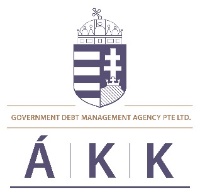 2
Srednjoročni proračunski okvir
Izračuni za sljedećih pet godina







			Izvor: Središnji ured za statistiku, Središnja banka, Program konvergencije za Mađarsku
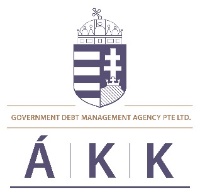 3
Dostupni izvori – smanjenje prihoda – 2020.
Vlada je uspostavila tri proračunska fonda koja su uključivala fondove za kontrolu epidemije i ponovno pokretanje gospodarstva. 
Fondu za kontrolu epidemije osigurane su 643 milijarde HUF, od čega je najznačajnija stavka, središnja rezerva za kontrolu epidemije, već imala na raspolaganju 378 milijardi HUF. 
Ukupno 1366 milijardi HUF omogućeno je Fondom za gospodarsku zaštitu putem transfera ministarstvima.
Utjecaj gospodarske krize koju je uzrokovala epidemija koronavirusne bolesti bio je jasan, no vladine porezne mjere za ublažavanje negativnih posljedica epidemije također su smanjile porezne prihode. 
Prema metodologiji EU-a, u 2020. proračunu je na raspolaganju bilo 1116 milijardi HUF manje poreznih prihoda nego što je planirano (u podsektoru središnje i lokalne razine vlasti).
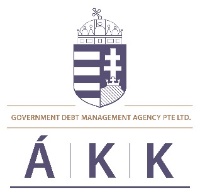 4
Dostupni izvori – smanjenje prihoda – 2021.
Prema zakonu o proračunu za 2021., Fond za gospodarsku zaštitu raspolaže proračunom od 2610 milijardi HUF za pomoć u oporavku od gospodarske krize i održavanje potencijalnog rasta gospodarstva. 
Izmjenama i dopunama Zakona o proračunu iz 2021. predviđaju se dodatna sredstva za mjere i programe kojima je cilj ponovno pokretanje gospodarstva, stoga se sredstva dodijeljena za te svrhe mogu upotrijebiti u okviru Akcijskog plana za ponovno pokretanje gospodarstva.
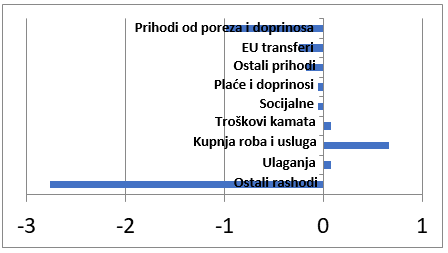 Promjene u iznosima glavnih prihoda i rashoda u 2021. – 2020. (% BDP-a) u skladu s programom konvergencije
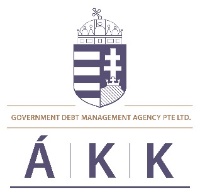 5
Upravljanje vladinim dugom
Glavne strateške smjernice: Smanjenje vanjskog izlaganja, smanjenje postotka dugovanja u deviznim transakcijama, povećanje prosječnog trajanja duga. 
Strategija upravljanja dugom morala se mijenjati u okviru reakcije na pandemiju: proračunski deficit značajno se povećao, kanali financiranja postali su nestabilniji te se povećao rizik likvidnosti.
U 2020. u nekoliko su navrata izdane devizne obveznice, svaki put uz sjajnu potražnju i uspjeh. (Euroobveznice s dospijećima 6, 10, 12, 30 godina) 
Uz dužničko financiranje u eurima, uključivanje zelenih obveznica u portfelj pojavilo se kao novi aspekt, u lipnju/junu 2020. Mađarska je izdala 15-godišnju zelenu obveznicu. 
Nastavljajući uspjeh koji je postigla ta vrsta obveznica te nastojeći održati njezinu prisutnost na japanskom tržištu, u rujnu su također izdane Samuraj obveznice (4 serije od 2 serije Zelenih obveznica). 
Uloga domaćih sektora u financiranju javnog duga ostala je značajna. Program kupnje obveznica Središnje banke podržao je kupnje institucionalnih investitora, a udio kućanstava u dužničkom financiranju ostao je velik.
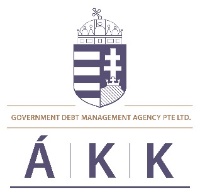 6
Upravljanje vladinim dugom II
Maloprodajni MÁP +, koji je vrlo uspješno uveden u 2019., stavio je zalihe vladinih obveznica u ruke naroda na snažnom putu rasta, a ritam prodaje usporio je zahvaljujući nesigurnosti koju je pandemija stvorila u 2020., MÁP + je postao najpopularniji instrument štednje. 
Trenutačno učetvrtina javnog duga u rukama kućanstava, a u 2020. zaliha vladinih obveznica u vlasništvu kućanstava porasla je za 1058 milijardi HUF na 9000 milijardi HUF (25 milijardi EUR). 
Dužničko financiranje postat će još stabilnije zahvaljujući sve većoj ulozi stanovništva kao pouzdanog investitora. U slučaju poremećaja na tržištu, ti investitori ne bi iznenada prodali svoje vladine obveznice, a plaćene kamate ostale bi u gospodarstvu Mađarske, povećavajući dohodak za obitelji. 
Udio duga u deviznim transakcijama nastavit će padati u 2021. (nakon porasta u 2020.) zajedno s postotkom stranih investitora, dok će uloga domaćih investitora, pogotovo kućanstava, nastaviti jačati u financiranju, što će zalihu maloprodajnih vladinih obveznica u rukama maloprodaje do 2023. dovesti na 11 trilijuna HUF.
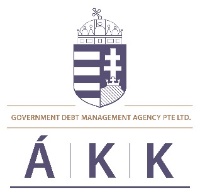 7
Postavke upravljanja likvidnošću u Mađarskoj
Zakonske ovlasti ÁKK-a:
Vladina Agencija za upravljanje dugom d.o.o. (ÁKK) odgovorna je za državno upravljanje gotovinom prema zakonu koji uređuje upravljanje javnim dugom (Zakon br. CXCIV. iz 2011. o Gospodarskoj stabilnosti Mađarske)
Opći ciljevi definirani zakonom:
Osigurati kontinuiranu likvidnost proračuna uzimajući u obzir predviđanja mađarske Državne riznice, stoga postoji snažna suradnja između ÁKK-a i Državne riznice.
Uloge u upravljanju likvidnošću:
Mađarska državna riznica zadužena je za izvršenje proračuna i elaboraciju dnevnih projekcija salda JRR-a na temelju proračunskih informacija
ÁKK planira i izvršava sve transakcije upravljanja gotovinom na tržištu novca i kapitala
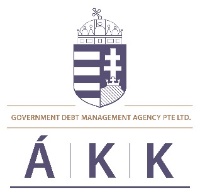 8
Upravljanje likvidnošću
Upravljanje likvidnošću postalo je zahtjevnije u 2020. 
Tijekom 2020., cilj za proračunski deficit povećan je 3 puta i proračunske rashode bilo je teže predvidjeti.
Fond za gospodarsku zaštitu koji raspolaže znantim sredstvima uključivao je proračunske rashode koji omogućuju plaćanja u vrlo kratkom roku, što je bio izazov za upravljanje likvidnošću. 
Provedena je intenzivnija suradnja između Državne riznice i Agencije za dug.
Dijeljenje informacija ponekad je podrazumijevalo da Agencija za dug ima dodatne informacije o proračunskom plaćanju.
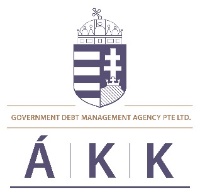 9
Upravljanje likvidnošću II
Agencija za dug promijenila je svoju politiku upravljanja likvidnošću kao odgovor na veće rizike.
Volatilnost je porasla na domaćem veleprodajnom tržištu te, u manjoj mjeri, na maloprodajnom tržištu, što je dovelo do većih rizika za financiranje.
Učestalost dražbi udvostručena je kako bi se dosegao viši cilj prodaje i smanjio rizik za financiranje.
Veći obujam prodaje ostvaren je uz pomoć monetarne politike Središnje banke.
Zaduživanje u inozemnoj valuti također je dodano rezervama likvidnosti.
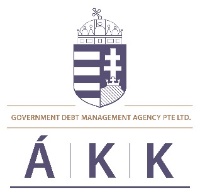 10
Upravljanje likvidnošću III
Likvidna rezerva, dodatni saldo na Jedinstvenom računu riznice u 2020. nekoliko je puta povećana, a na kraju godine bila je dvostruko veća od izvornog minimalnog iznosa salda.
Za upravljanje likvidnošću cilj je također bio još više povećati gotovinski saldo.
Kako bi se povećao saldo JRR-a, zaustavljeno je ulaganje s repo instrumentom, kao i otkup obveznica.
U 2021. pokrenut je novi program između MF-a, Državne riznice i Agencije za dug kako bi se poboljšala predviđanja za novčani tok. Dosad su se proračunska predviđanja sastojala samo od nekoliko redaka dnevno; trenutačno, proračunski deficit planira se uz detaljnije planove prihoda i rashoda.
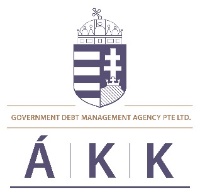 11
Hvala na pozornosti!
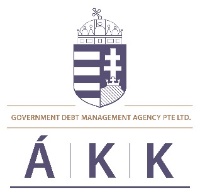 12